Improving Irrigation and Nutrient Management in Ventura County Strawberry
Andre Biscaro, 
Univ. of Calif. Cooperative Extension, Ventura County
Assessment of CropManage’s Water and Nitrogen Fertilizer Recommendations
(Validation studies – Year 2)
Andre Biscaro, 
Univ. of Calif. Cooperative Extension, Ventura County
Michael Cahn, Oleg Daugovish, Nathan Bradford
 Univ. of Calif. Cooperative Extension
Tim Hartz, 
UC Davis
Objective
Assess CropManage’s water and nitrogen fertilizer recommendations

*Strawberry (2) and celery (1)
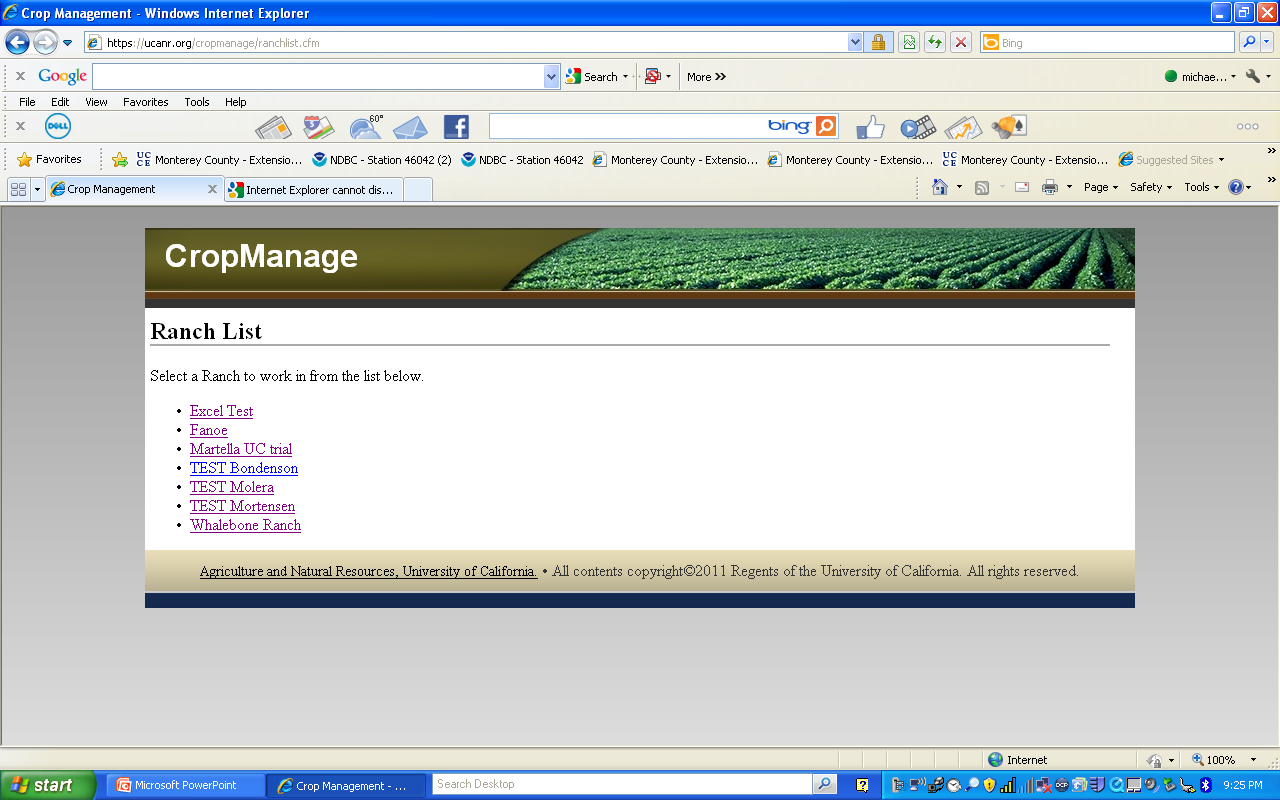 cropmanage.ucanr.edu
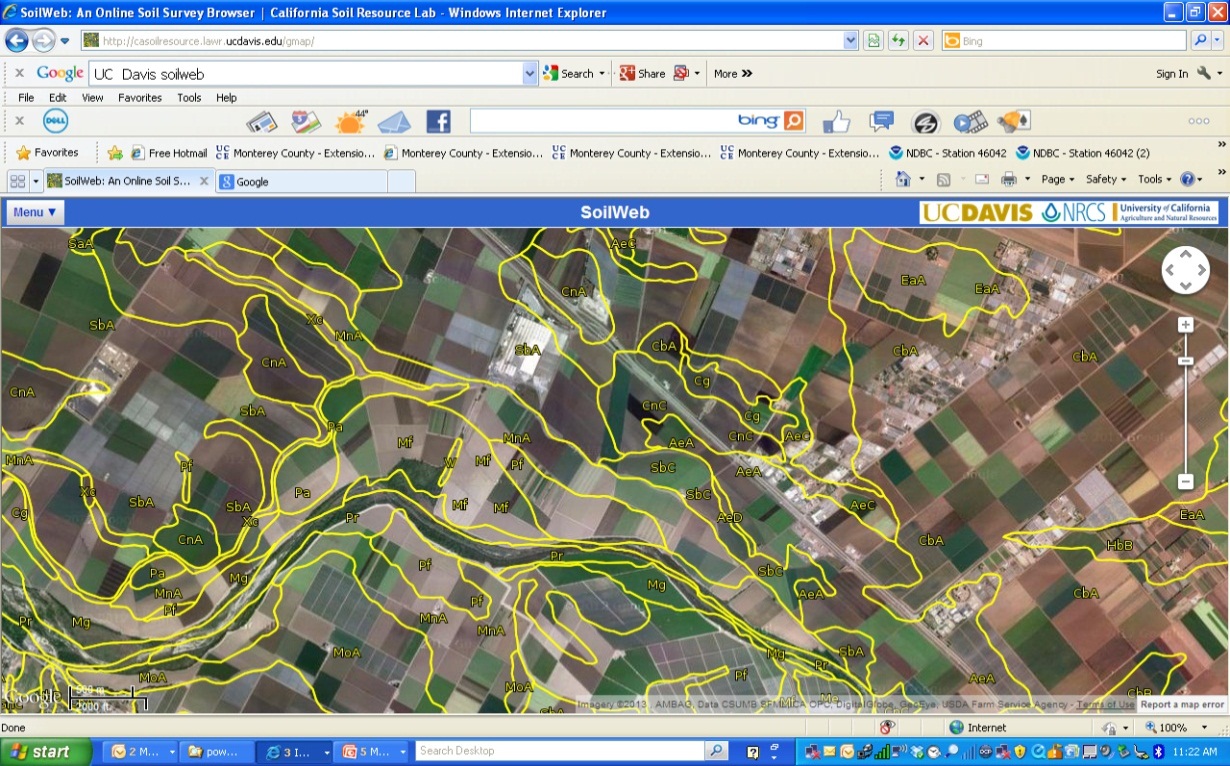 Soil and Ranch
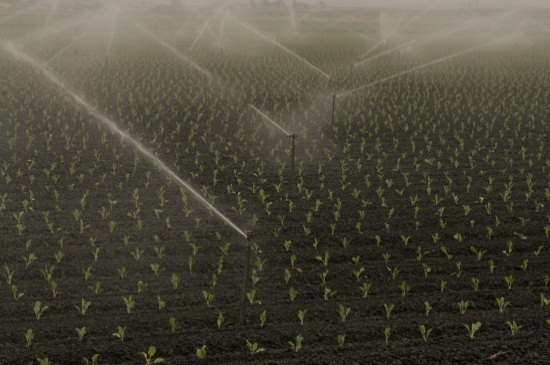 Water 
Recommendation
Crop ET model
Database driven web application
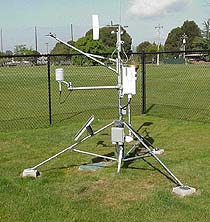 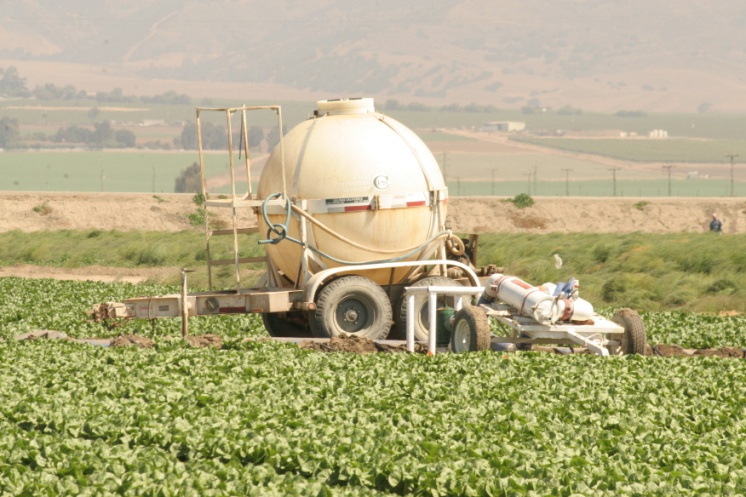 N fertilizer Recommendation
CIMIS ETo
Crop N model
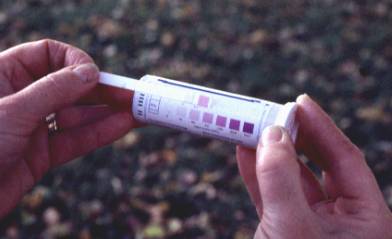 Soil nitrate test
[Speaker Notes: Assist growers in making decisions on irrigation and nitrogen fertilizer management]
How is N fertilizer rate determined?
Fertilizer N = Crop N uptake – Soil N
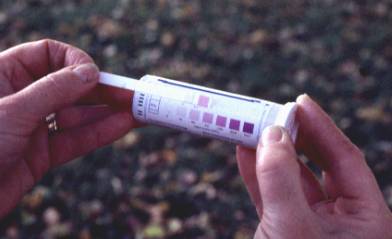 Soil N:
 	– Quick Test
Crop uptake???
How Much Water?
Kc
ETo
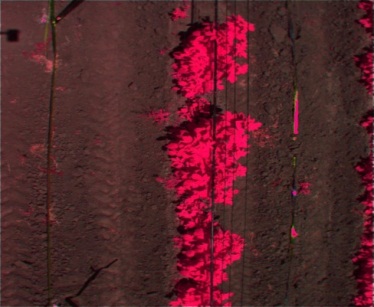 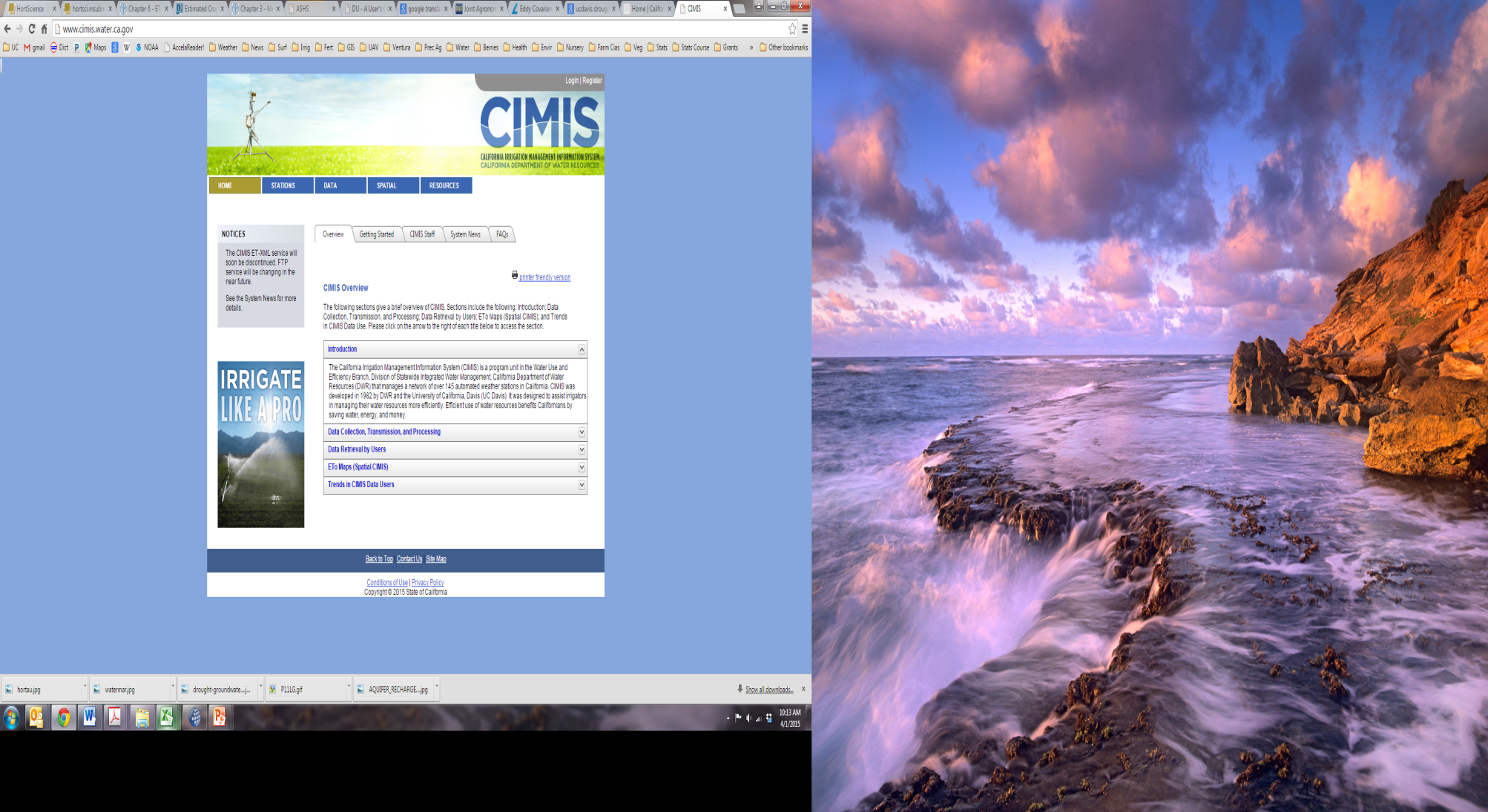 x
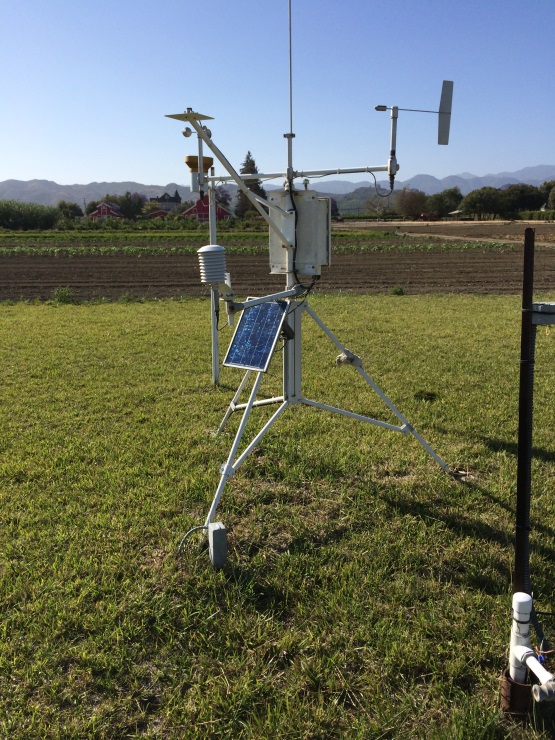 Water
recommendation
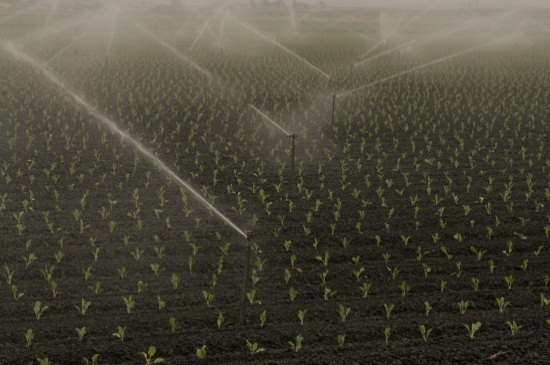 Irrigation system application rate
Irrigation system application uniformity (DU)
Leaching fraction (water salinity)
Previous Year Measurements
2014/15 season:
6 strawberry fields (2 varieties)
2 celery fields
3 raspberry fields 
4 sampling locations per field

Monthly: 
Aboveground biomass and nutrient content (NPK)
Canopy cover (%)
Root depth 
Soil mineral nitrogen 
	Yield and fertilizer records from participating growers
[Speaker Notes: weekly measurements of onion canopy coverage (%) collected with infra-red photos. The photos will be analyzed with PixelWrench II software to determine the percentage of canopy coverage]
Canopy Cover
20%
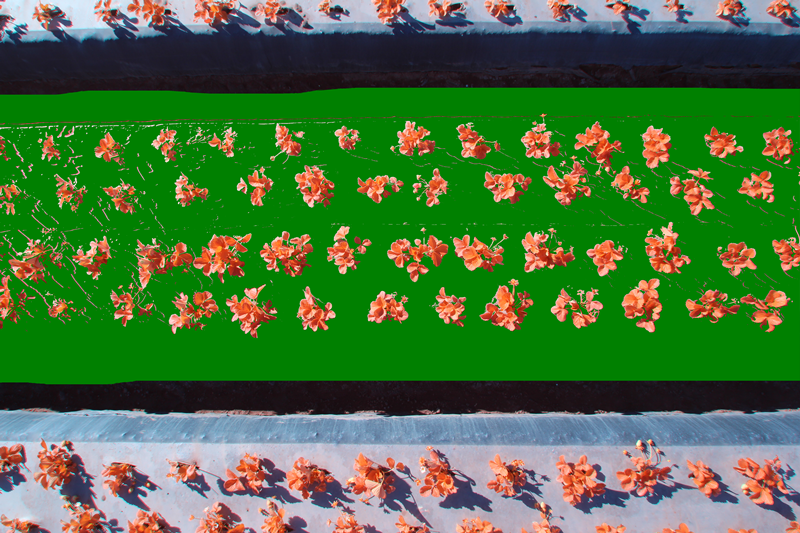 20, 60 and 80%
60%
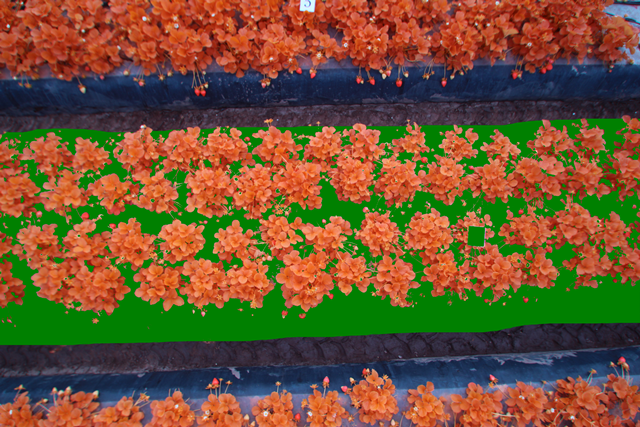 80%
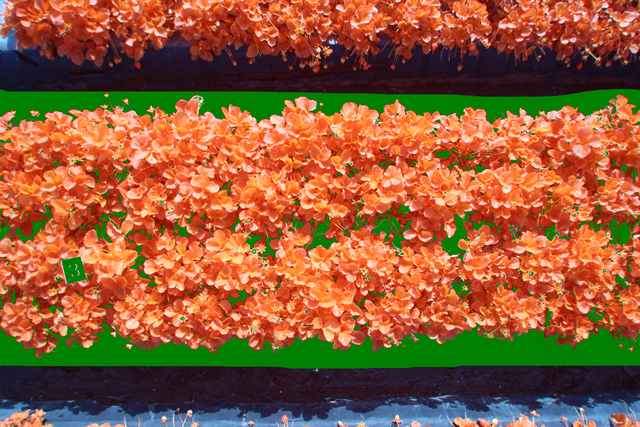 Canopy Cover
Root Depth
Aboveground Biomass N
Nitrogen Uptake
Canopy Cover
[Speaker Notes: Both curves (N uptake and canopy) are sigmoidal.   The N uptake equation is 3 parameters and the canopy curve is 2 parameters]
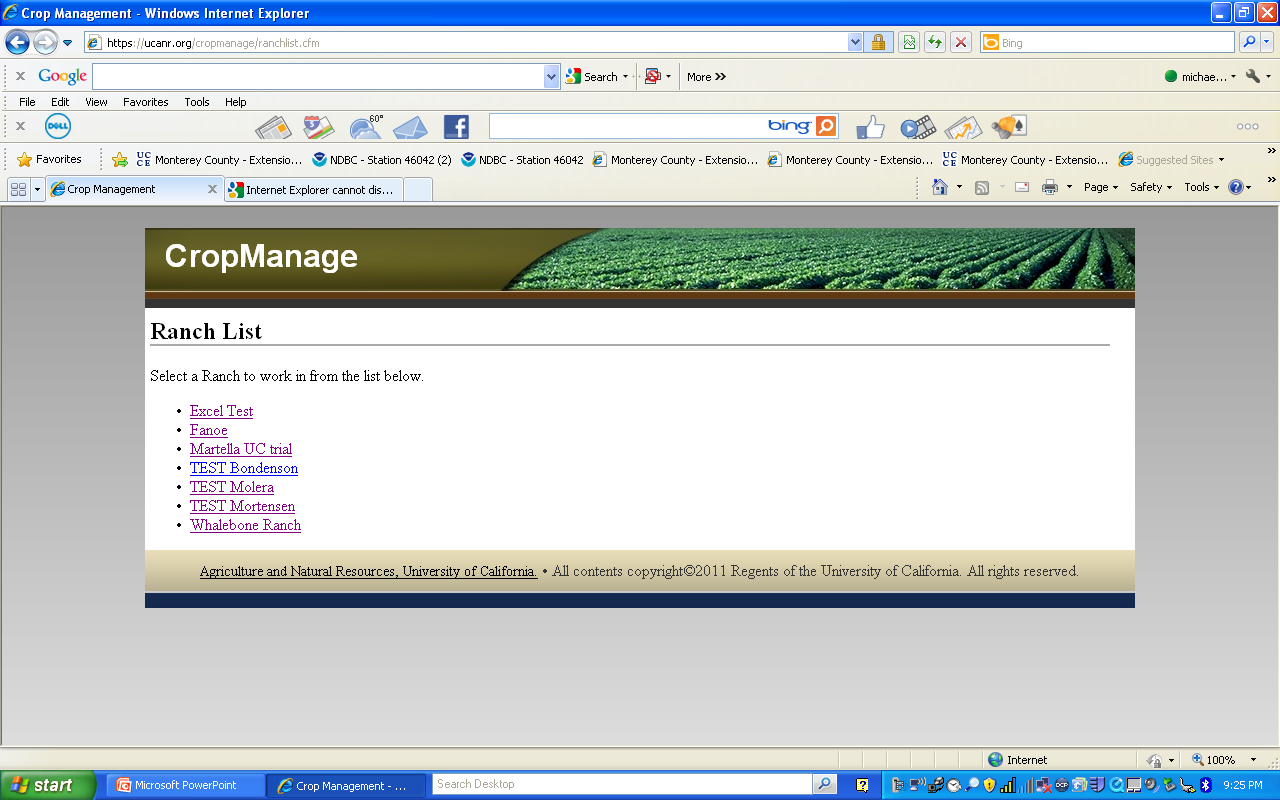 cropmanage.ucanr.edu
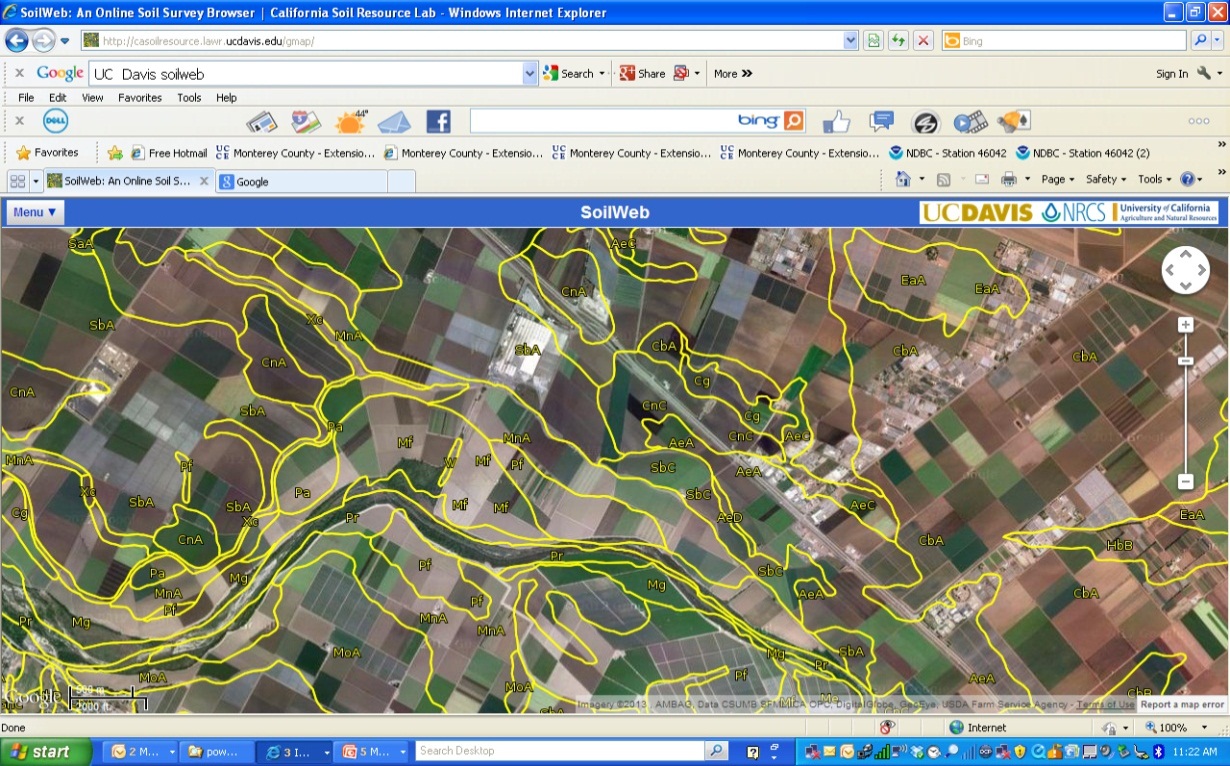 Soil and Ranch
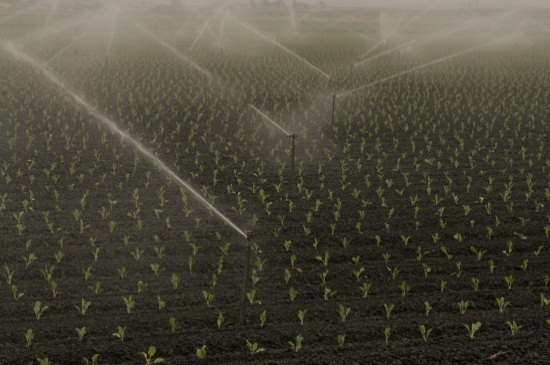 Water 
Recommendation
Crop ET model
Database driven web application
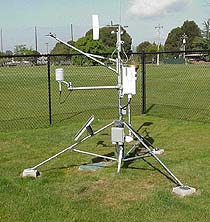 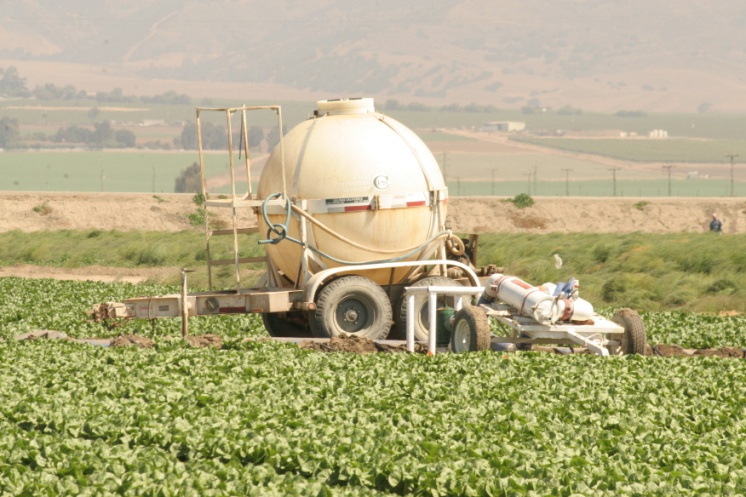 N fertilizer Recommendation
CIMIS ETo
Crop N model
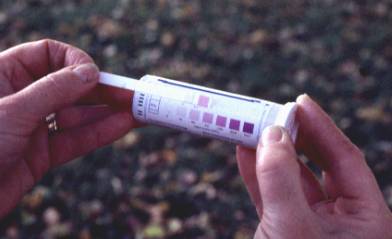 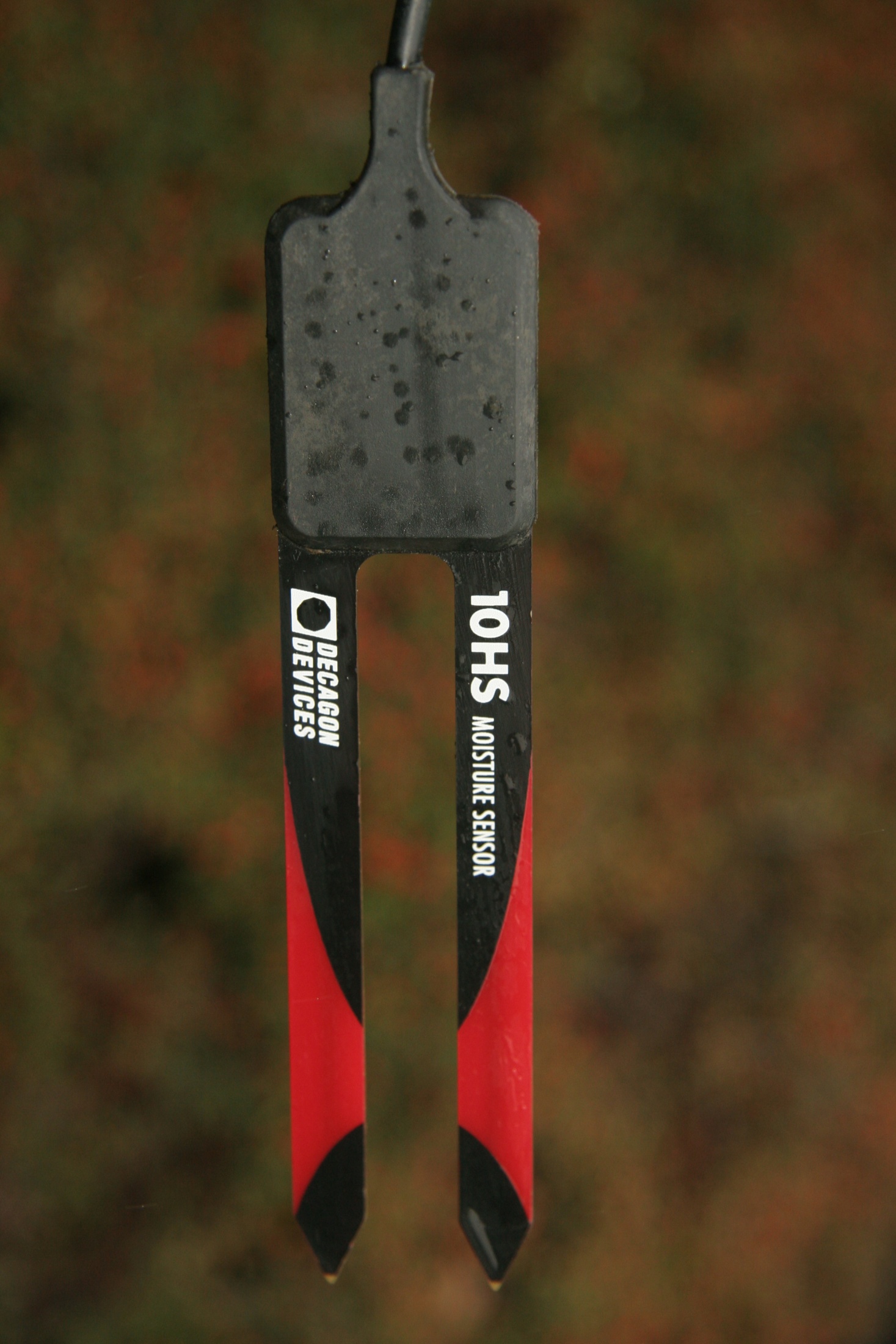 Soil nitrate test
Field sensors
[Speaker Notes: Assist growers in making decisions on irrigation and nitrogen fertilizer management]
Study 1, Strawberry
Design
Planting date: October 17th
68” bed
3 tapes
Fruit yield est.: 71,333 lbs/A
Oct – March: same water and N fert.
Canopy Cover (%)
Canopy Cover (%)
Drip Irrigation (Feb-Jun, Weekly Total)
Water use - summary
Rain = 6in
Recommended vs Applied Water
(CM treatment)
Soil Moisture (cb)
Nitrogen Fertilizer Application (Lbs/A)
Soil NO3-N (ppm)
Marketable Yield
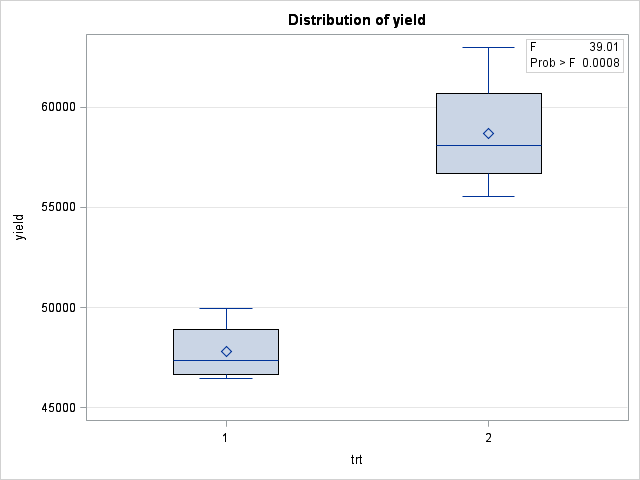 Results
*pending confirmation
Field Day
Strawberry Study 2
14 acres each
*Cultivar not studied the year before
Canopy Cover (%)
Irrigation(April – May)
Soil Moisture, CM
Mortality
	- 50ft bed, 10 beds
(Mar – Jun)
35% less N fertilizer
Summary
*not statistically significant
Final Thoughts
CropManage showed to be efficient in guiding irrigation and N fertilization
Algorithms for water and N need improvement/fine-tuning = more research
Although not perfect, it’s a more comprehensive approach than usual fertilization “program” and fixed irrigation schedule
Questions/comments?